Eran/había
____________(ser) las nueve. No___________________(haber) mucho tráfico
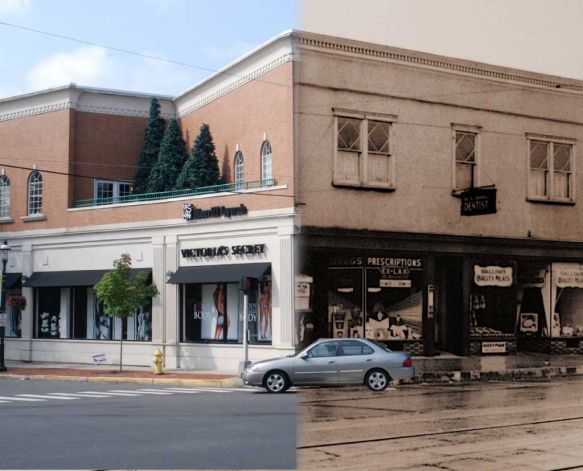 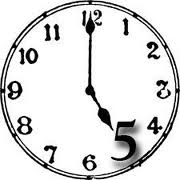 había
ni ________________(haber) personas en la calle.
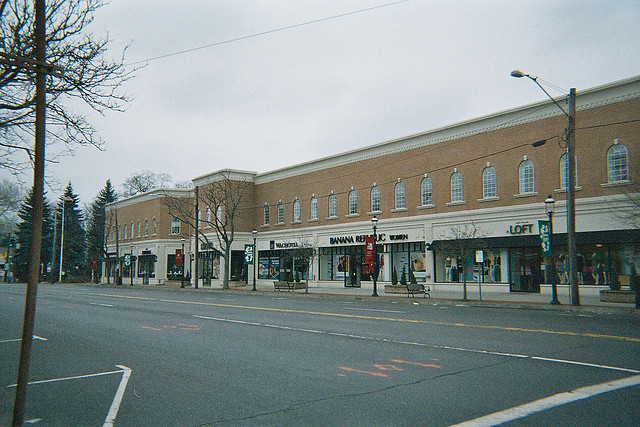 caminaba/escuchaba
Yo____________(caminar) lentamente y ______________(escuchar) mi IPOD.
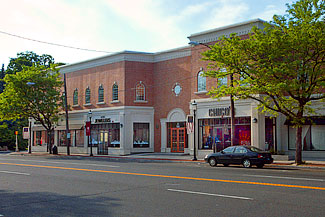 oí/vi
De repente yo____________(oír) un grito y ____________(ver) a una mujer morena y baja.
llevaba
Ella________________(llevar) una camisa rosada y una falda blanca.
Era
_______________(ser) la Sra. Benko
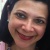 dijo
“Yo te estaba esperando” Sra. Benko me_________(decir).
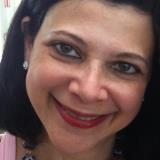 gritó
“¡Sígueme!” Sra Benko_________(gritar)
seguí
Yo __________(seguir) a la Señora Benko por la librería de la Universidad de Fairfield hasta el garaje detrás de la librería.
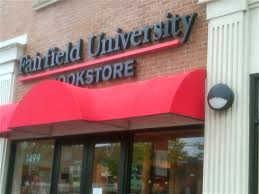 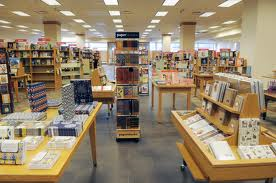 Estaba/era/caminaba
Algo no ____________(estar) bien. La voz de Señora Benko __________(ser) más baja que normal y ella____________(caminar) raramente.
se quitó
¡De repente la Señora Benko______________(quitarse) la cara!
Era
¡_____________(ser) una máscara!
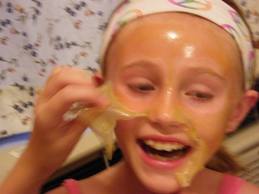 había
Debajo de la máscara _____________(haber) otra persona. Era…
Macklemore.
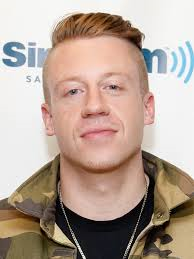 explicó
“La Señora Benko no está aquí. Yo quería ser una profesora de español porque no pude pensar en más canciones de Rap.  Me falta la imaginación. Por eso decidí ser la Señora Benko” ____________(explicar) Macklemore.
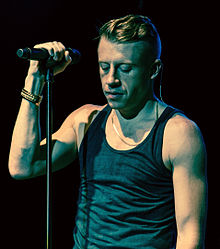 Hiciste/pregunté
“¿Qué ____________(hacer) tú con Sra. Benko?” yo ___________(preguntar).
añadió
“Eso no te importa.  Necesito tu ayuda porque el  Señor Pine sospecha (suspects) algo. Tienes que convencerle que yo soy la verdadera Señora Benko.” _____________(añadir) Macklemore.
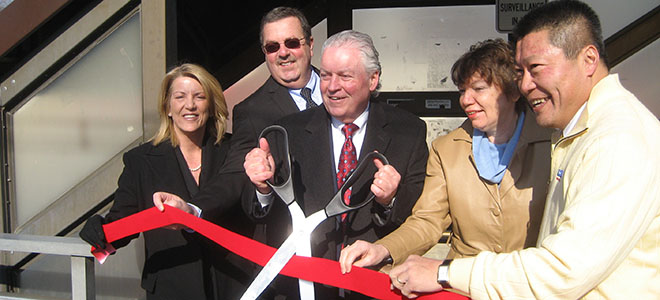 dije/invité
“No puedes seguir haciéndote pasar por la Señora Benko. Ella es mi profesora favorita.” Yo le___________(decir) y le ________(invitar) a un concurso (contest) de la música rap.
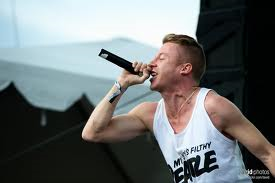 Tuvimos/gané
Nostros_______________(tener) el concurso y yo _____________(ganar) el concurso.
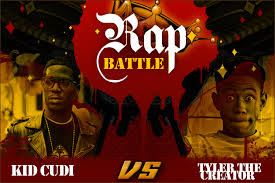 estaba/era
Macklemore ___________(estar) triste pero _________(ser) un hombre de honor.
confesó/estaba
Macklemore ___________(confesar) que la Señora Benko___________(estar) en una caja de cartón en The Perch.
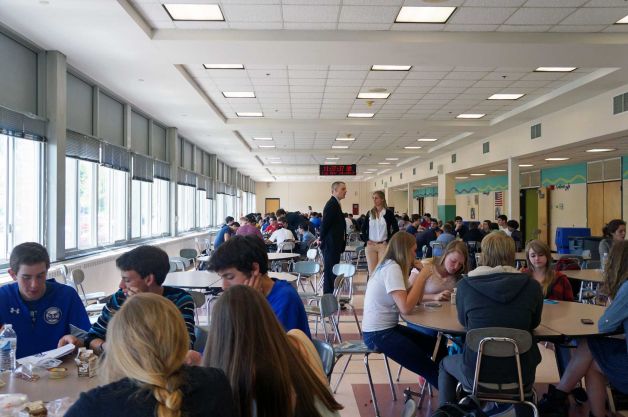 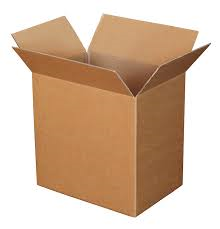 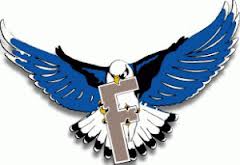 corrí/encontré
Inmediatamente yo___________(correr) a FLHS y _________(encontrar) a la Señora en una caja enorme debajo de muchas sudaderas atléticas azules.
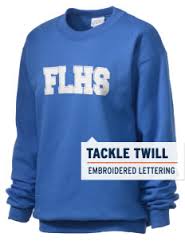 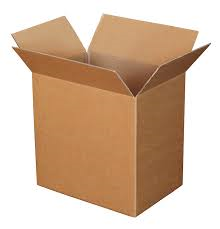 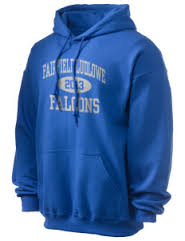 estaba/dio
Ella ________________(estar) tan contenta que me_____________(dar) crédito extra en el examen final.
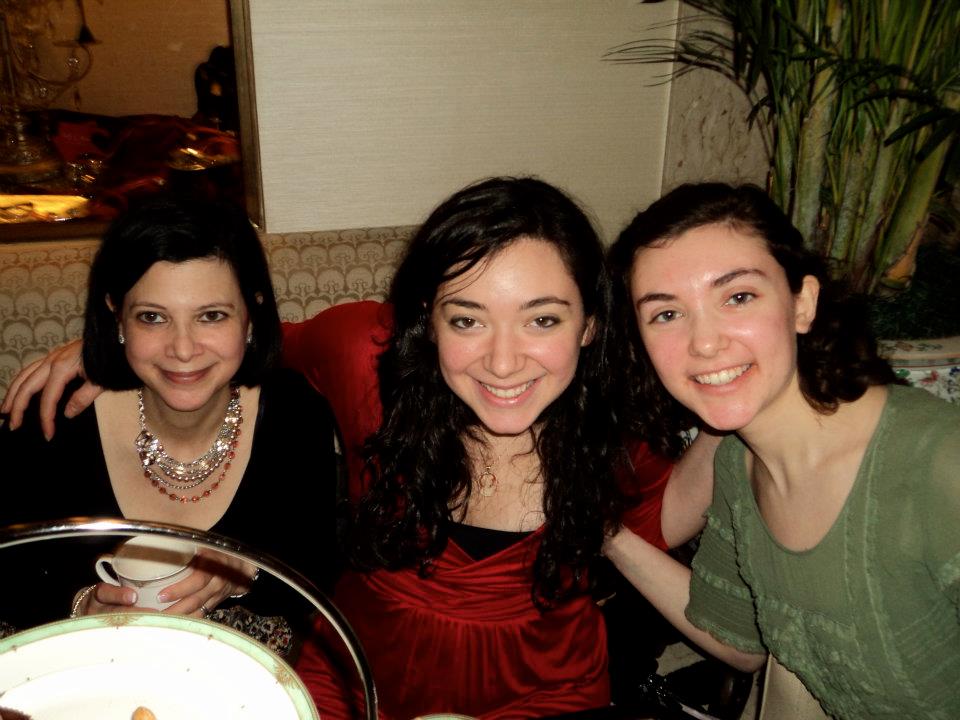 nos peleamos/nos hicimos/recomendé
A pesar de que  (despite) Macklemore y yo ________________(pelearse) los dos______________(hacerse) muy buenos amigos.  Yo le_______________(recomendar) que él visitara a un psicólogo para su estrés.
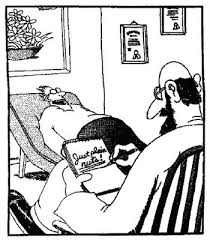 saltó
Un mes después su canción nueva “La Señora Benko” ____________(saltar) a número uno en los Billboard Hot 100.
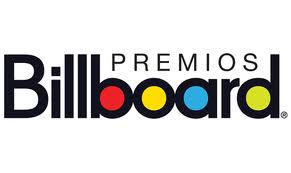